Global Burden of Disease: Coronary Artery Disease
Group 1: Kritika Badhan, Hannah Kearney, Muhammad Mateen, Vyshnavi Mahendran, and Wardha Wardha
‹#›
Table of Contents
What is the Global Burden of Disease? 
Overview of Coronary Artery Disease (CAD)
Epidemiology of CAD
Pathophysiology of CAD
Diagnosing CAD 
Risk Factors associated with CAD
Treatment Options for CAD
Future Burden of CAD
‹#›
What is the Global Burden of Disease?
[Speaker Notes: The global burden of disease measures the burden of a specific disease using the disability-adjusted-life-year (DALY) measurement. Coronary artery disease is the leading cause of mortality burden, morbidity and loss of quality of life.]
‹#›
Coronary Artery Disease (CAD)
‹#›
Overview
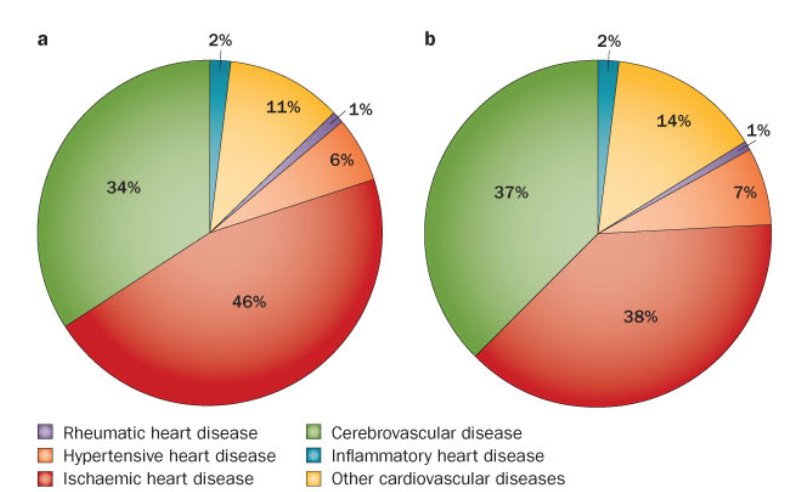 Ischemic Heart Disease has the largest global burden of disease
Also known as Coronary Artery Disease (CAD)
Symptoms: Angina, shortness of breath, heart attack
Risk Factors: High cholesterol, high blood pressure, high blood sugar, genetics, and obesity 
Treatments: Lifestyle modifications, medications, and surgery
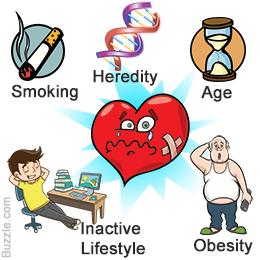 Retrieved from: http://www.nature.com/nrcardio/journal/v11/n5/full/nrcardio.2014.26.html, http://www.buzzle.com/articles/heart-disease-risk-factors.html
‹#›
Epidemiology
[Speaker Notes: CAD is a major cause of death and disability in developed nations and is on the rise in developing nations.]
‹#›
Framingham Heart Study
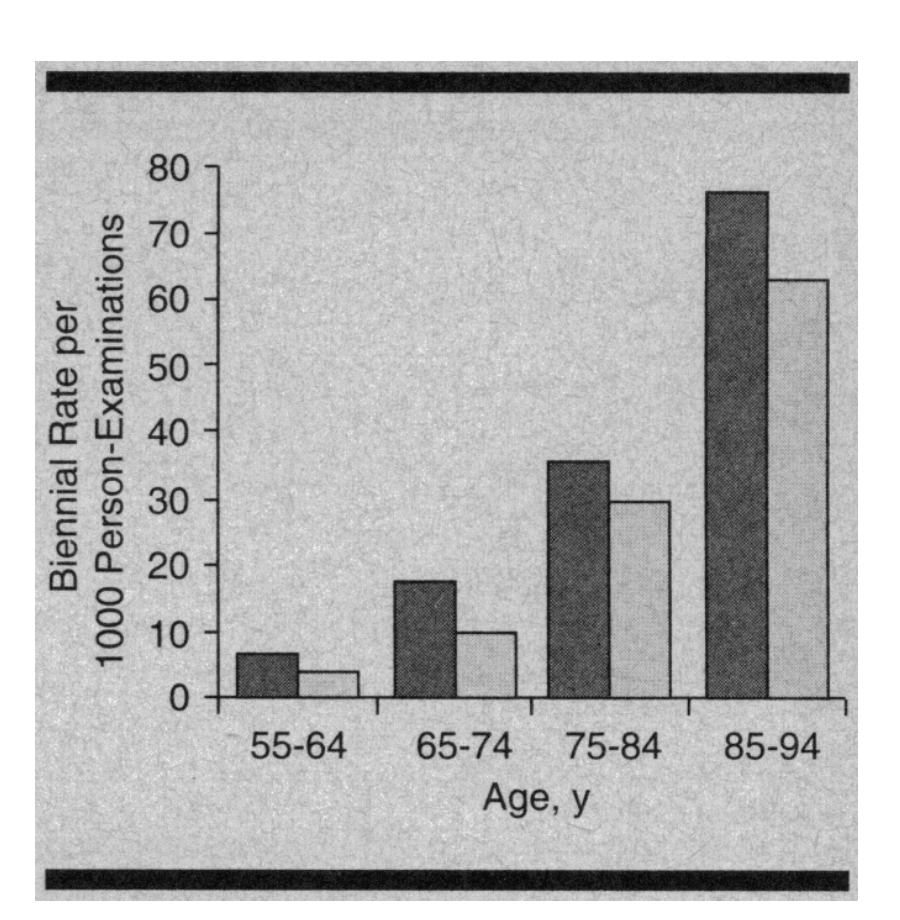 A comprehensive population-based cohort study done in the USA 
Goal: Determine risk factors that contribute to CAD
Follow up study found for total coronary events, incidence rose steeply with age with women behind men by approximately 10 years
(Benjamin et al, 1994)
[Speaker Notes: An ongoing population-based cardiovascular cohort study conducted to assess the independent risk factors for atrial fibrillation. The study included thousands of men and women who had no symptoms of atrial fibrillation. One of the main goals was to determine the multiple risk factors which would contribute to atrial fibrillation
The study concluded that elderly men have a 1.5 times more chance of developing atrial fibrillation, which would contribute to further cardiovascular disease than women. This can be observed in the graph to the right with women indicate in lighter bars and men indicated in darker bars.]
‹#›
Prevalence and Mortality Rate
The 2016 Heart Disease and Stroke Statistics update of the American Heart Association reported that 15.5 million people over 20 years of age in the USA have CAD
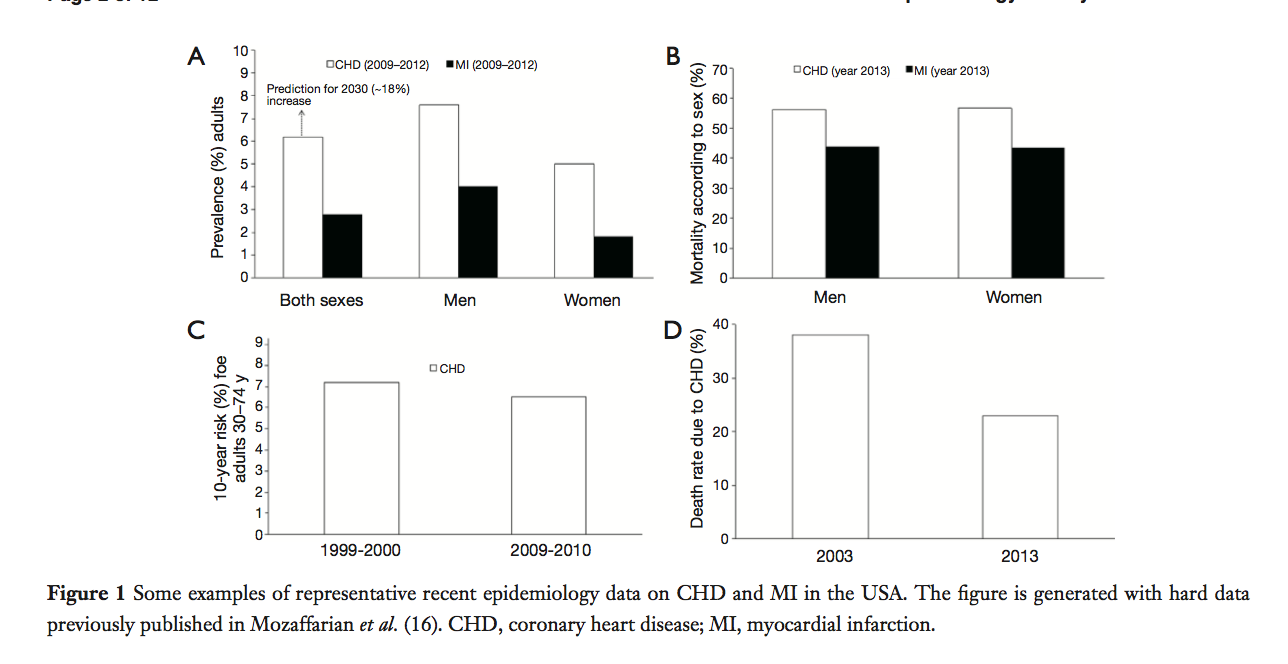 (Sanchis-Gomar et al., 2016)
Retrieved from: http://atm.amegroups.com/article/view/10896/11530
[Speaker Notes: The 2016 Heart Disease and Stroke Statistics update of the American Heart Association reported that 15.5 million people over 20 years of age in the USA have CAD, with the prevalence increasing with age for both sexes. 

Graph A indicates the prevalence of CHD and myocardial infarction (MI) and graph B indicates mortality rate  in both sexes. The results indicate that while the prevalence increase for both sexes, men have been shown to have higher prevalence and mortality rate. Statistical studied states that approximately every 42 seconds, an american will experience a heart attack.]
‹#›
Global and Regional DALY
The World Health Organization released estimates of the global and regional burden of disease, which included 20 leading causes.
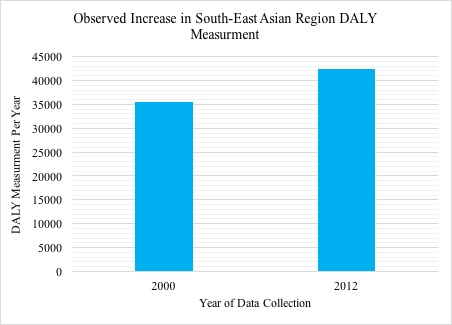 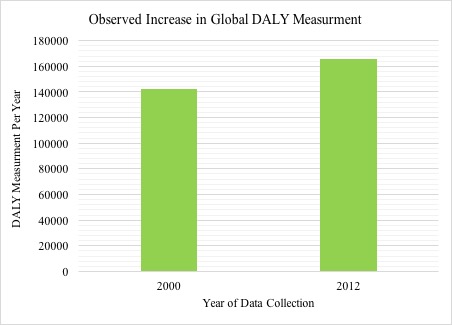 (World Health Organization, n.d.)
[Speaker Notes: The data was collected for 2000 and 2012, with a reported increase in DALY being observed both globally and in regions such as Southeast Asia, the Eastern Mediterranean and the western pacific region. The global rank of ischemic heart disease increased from being the third leading cause of death in 2000 to the first leading cause of death in 2012.]
‹#›
Shift in Global Burden
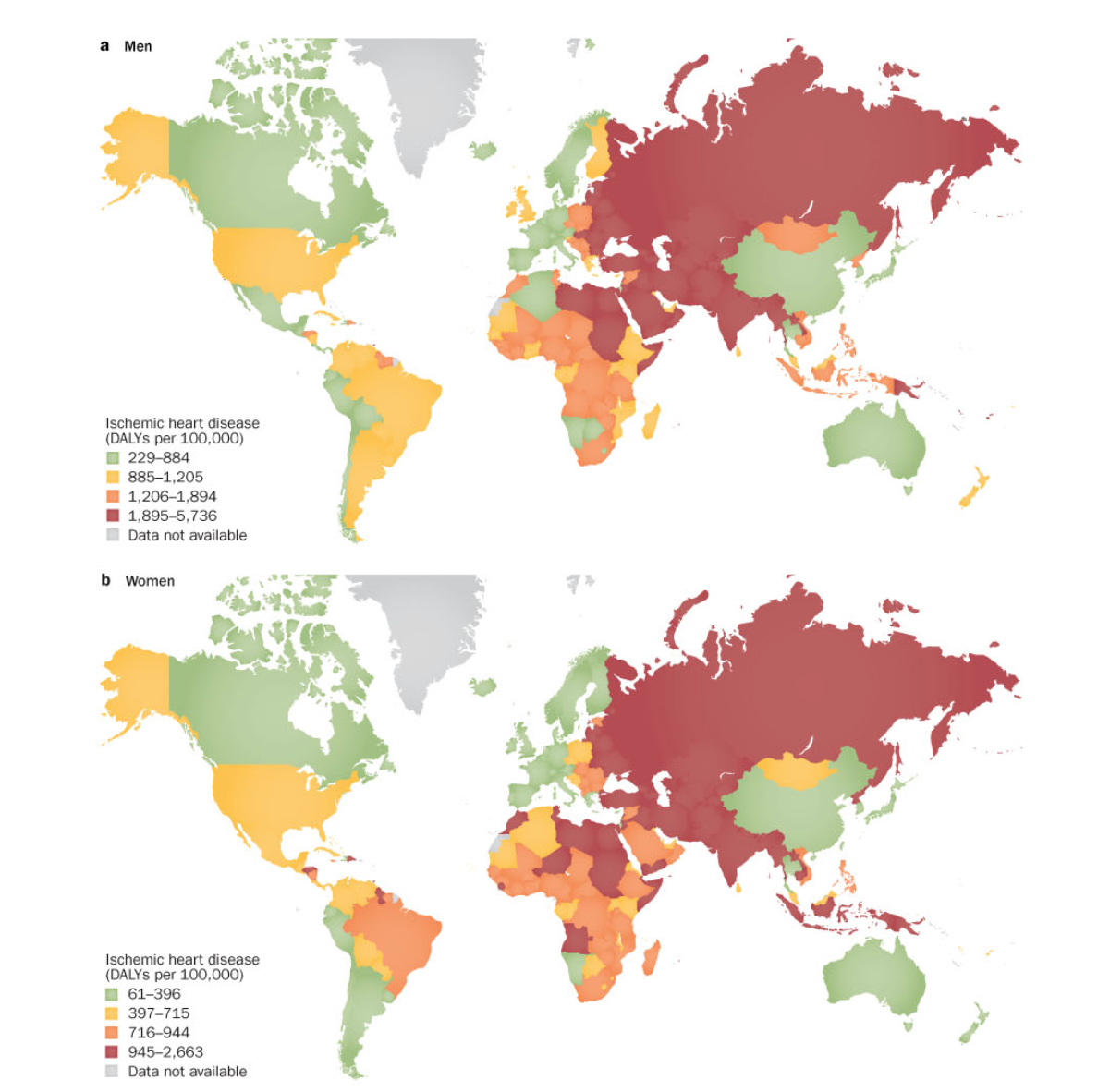 The bulk of the global burden of disease is shifting towards developing nations
Retrieved from: http://www.nature.com/nrcardio/journal/v11/n5/full/nrcardio.2014.26.html
(Wong, 2014)
[Speaker Notes: The global map indicates the DALYs per 100,000 individuals for CAD in men and women. As can be seen, the darker shading observed in Africa, the middle east and Russia is consistent with the current observations (shifting to developing nations). This will be discussed detail further on in the presentation. (Top is men, bottom is women)]
‹#›
Pathophysiology
‹#›
Coronary Artery Anatomy
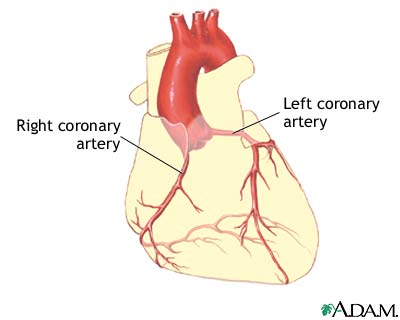 Branch off of the Aorta
Supply blood to heart muscle
Hollow tubes
Muscular walls
Lined with epithelium
Retrieved from: https://medlineplus.gov/ency/images/ency/fullsize/19001.jpg
(Libby & Theroux, 2005), (Cleveland Clinic, 2017)
[Speaker Notes: Go over what is on slide, just introducing to idea of coronary artery]
‹#›
Atherosclerosis
Defined as the narrowing and hardening of vessels as plaque accumulates
Plaque = cellular debris, cholesterol, fat, waste, fibrin (clotting compound)
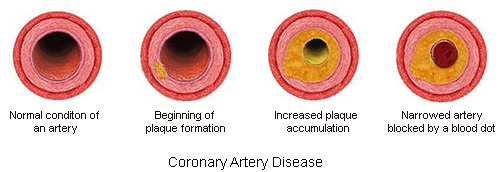 Retrieved from: https://medlineplus.gov/ency/images/ency/fullsize/19001.jpg, http://www.montcopa.org/ImageRepository/Document?documentID=12042, http://bme240.eng.uci.edu/students/07s/dkim/Coronary%20Artery%20Disease_files/droppedImage_4.jpg
(Libby & Theroux, 2005), (Cleveland Clinic, 2017)
[Speaker Notes: Main cause of CAD 

2 causes of CAD 
Chronic = slow narrowing over time and blood supply is slowly limited
Acute = clot breaks off and fully occludes artery

As an individual ages, cellular debris begins to stick to the vessel walls 

Right image-- would be acute if  breaks off]
‹#›
Atherosclerotic Lesions
Lesions enlarge into plaques
Plaques can be destabilized and cause ischemic events 
Ischemic = blood flow to the heart is not adequate due to the narrowing or blockage of the coronary arteries
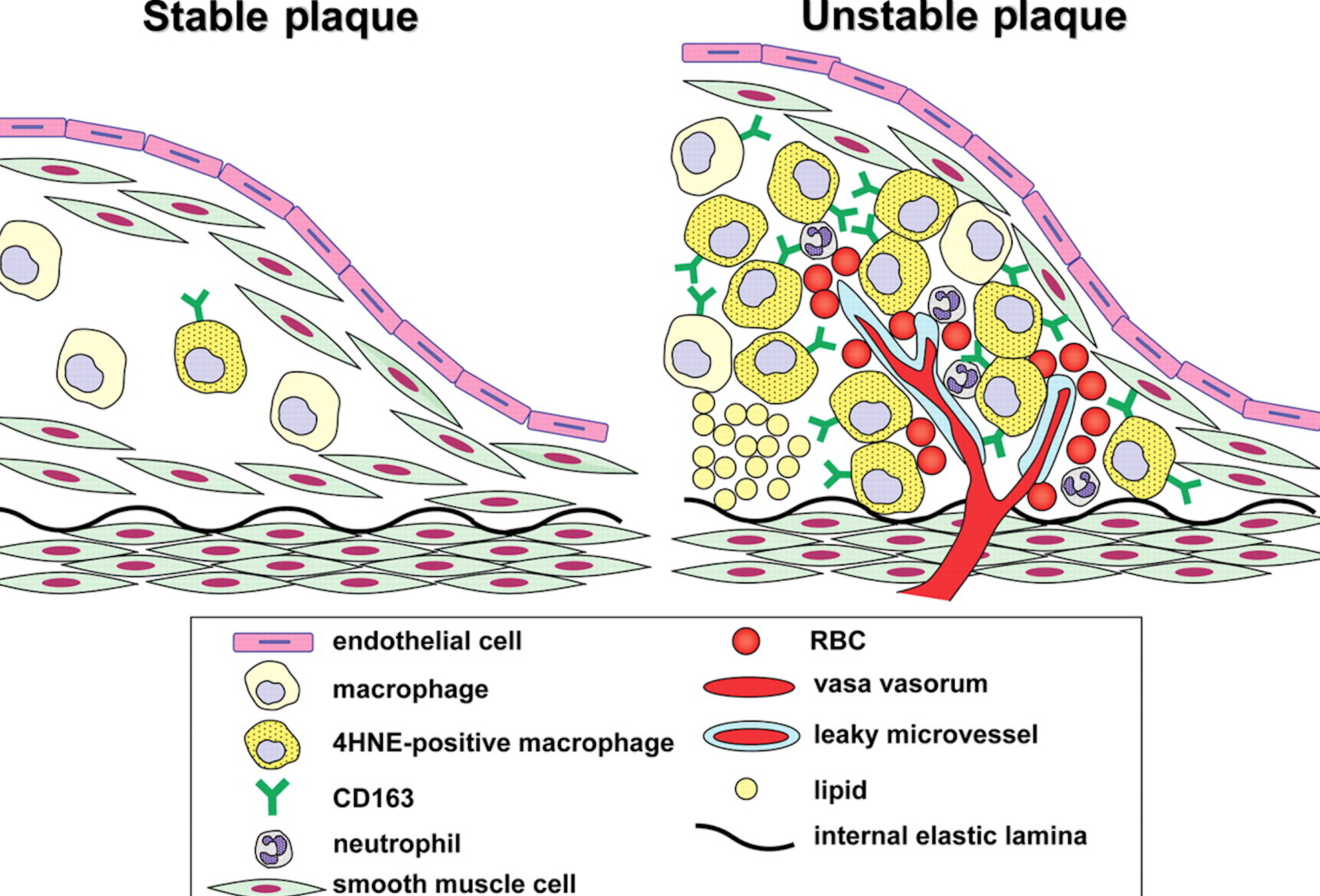 Retrieved from: https://d1vzuwdl7rxiz0.cloudfront.net/content/ehj/30/15/1844/F6.large.jpg
(Fuster et al., 1992)
[Speaker Notes: In individuals with coronary risk factors, lesions can rapidly enlarge into plaques 

Having macrophages and lipids and neutrophils etc. can become activated and then destabilize the lesions from the inside out
Causes irritation of the endothelium, and can cause disruption in arterial function (artery contracts inappropriately and narrows artery even more)]
‹#›
Destabilizing Plaques
Lipid Rich Plaques
Small and soft because of high cholesterol and ester content 
Changes in shear force can induce tearing

Macrophages
Enhance transport of cholesterol, release mitogenic factor that increases smooth-muscle cell proliferation, and release proteases which break down proteins

Vessel Wall Stress
Plaques that partially obstruct vessels change blood flow patterns can increase shear force
Bending and twisting of the artery during contractions
(Fuster et al., 1992)
[Speaker Notes: 3 ways that an ischemic event can be induced 

Lipid Rich Plaques - crescent-shape mass of lipids, sudden change in force can cause tearing 
Macrophages - destabilize from the inside and also release proteases, which can digest extracellular matrix and release plaque
Vessel Wall Stress - basically what I have up there, plaques under tensile stress can rupture due to lack of collagen support

 (Usually a combination of the three) 
** I know I have a lot of writing on the slide but I don’t want to leave whoever is presenting without stuff to go off of especially bc this isn’t really common knowledge]
‹#›
Acute Conditions
Chest Pain (Angina)
Shortness of Breath
Heart Attack (Myocardial Infarction)
(Mayo Clinic Staff, 2015)
[Speaker Notes: Ischemic events most often translate into these 3 acute conditions 

When plaques destabilize, the thrombus (clot) could either disintegrate into smaller components and restore normal patterns or they will block blood supply causing coronary occlusion]
‹#›
Symptoms
Shortness of Breath
If blood flow is obstructed or reduced, the heart is unable to pump enough blood to meet the needs of the body

Extreme fatigue
Myocardial Infarction
Occurs when coronary artery completely blocked

Crushing or squeezing pain in chest, pain in shoulder or arm
Angina
Tightness or pressure in the chest, typically the left side or center

Typically induced by stress, will subside within minutes of reducing exertion
(Mayo Clinic Staff, 2015)
[Speaker Notes: Basically just say what is on slide, women feel different symptoms than men
For Angina → women feel pain in neck, arm or back
MI → feel pain in neck or jaw 

Also mention that these symptoms don’t all need to be present/some people may not experience any symptoms for heart attacks 
Other symptoms can include sweating, nausea, denial,]
‹#›
Diagnosing CAD
‹#›
Diagnostic Tests
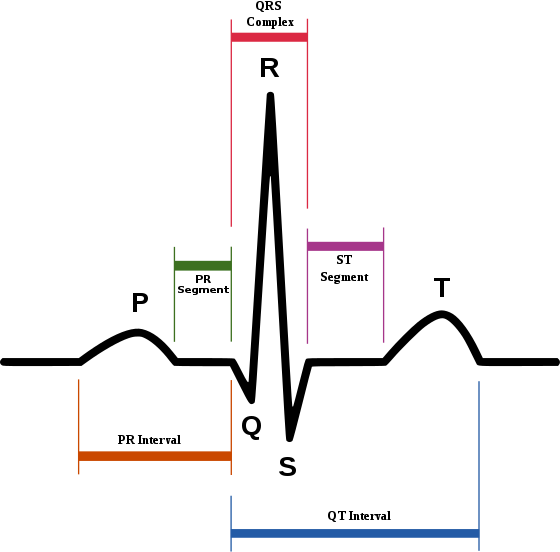 Electrocardiogram (ECG)
Echocardiogram
Exercise Stress Test
Coronary Angiogram (Gold Standard)

These tests are typically done in conjunction
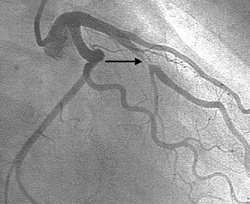 Retrieved from:http://www.richardbogle.com/coronary-angiography.html,http://upload.wikimedia.org/wikipedia/commons/thumb/9/9e/SinusRhythmLabels.svg/560px-SinusRhythmLabels.svg.png
(Bogle, n.d.) & (Mayo Clinic, n.d.)
[Speaker Notes: Typically, if a patient displays symptoms (shortness of breath, angina, etc) they would be referred to do one of these diagnostic tests to determine the presence of CAD.

ECG, and Echos are both non-invasive techniques and simply image the heart at rest. If a patient displays symptoms during exercise, an exercise stress test may be ordered. All of these tests can determine if a patient has CAD but typically more testing needs to be done to be absolutely sure.

If either one of these tests is positive, a patient is referred for an Coronary Angiogram which is considered the GOLD STANDARD for diagnosing CAD.

In these photos, you can see that ECGs measure the electrical current of the heart (PQRST wave), and in the bottom you can see an coronary angiogram clearly detecting a severely restricted coronary artery. 


(bottom picture is coronary angiogram)]
‹#›
Risk Factors
‹#›
Non-Modifiable Risk Factors
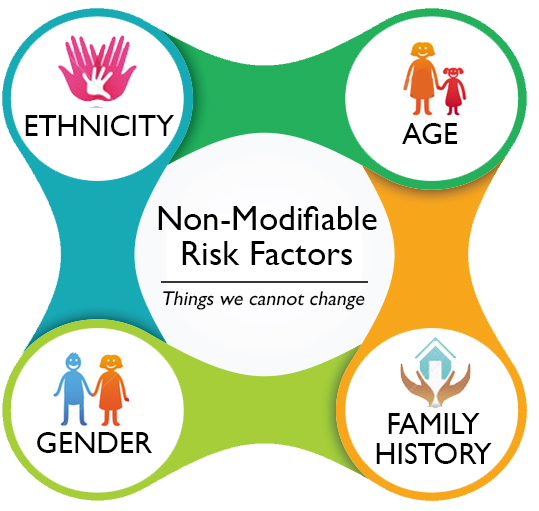 Age
Sex
Genetics (Ethnicity)

These risk factors cannot be changed
(Coronary Artery Disease Risk Factors, 2016)
Retrieved from: http://www.sansar.org/uploads/content/4%20way%20cropped.jpg
[Speaker Notes: Inherent]
‹#›
Physiological Risk Factors
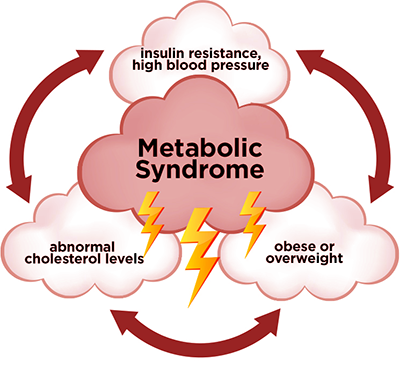 High Cholesterol
High Blood Pressure
High Blood Sugar (Diabetes)

These risk factors can be 
changed
(Coronary Artery Disease Risk Factors, 2016)
Retrieved from: http://drarien.co.za/wp-content/uploads/2014/06/Metabolic-Syndrome.png
[Speaker Notes: Modifiable - you can alter this, treat by medication etc.

The more risk factors you have, the higher your chance of developing CAD.

The combination of different factors is known as Metabolic Syndrome which can significantly increase your risk of developing CAD.]
‹#›
Lifestyle Factors
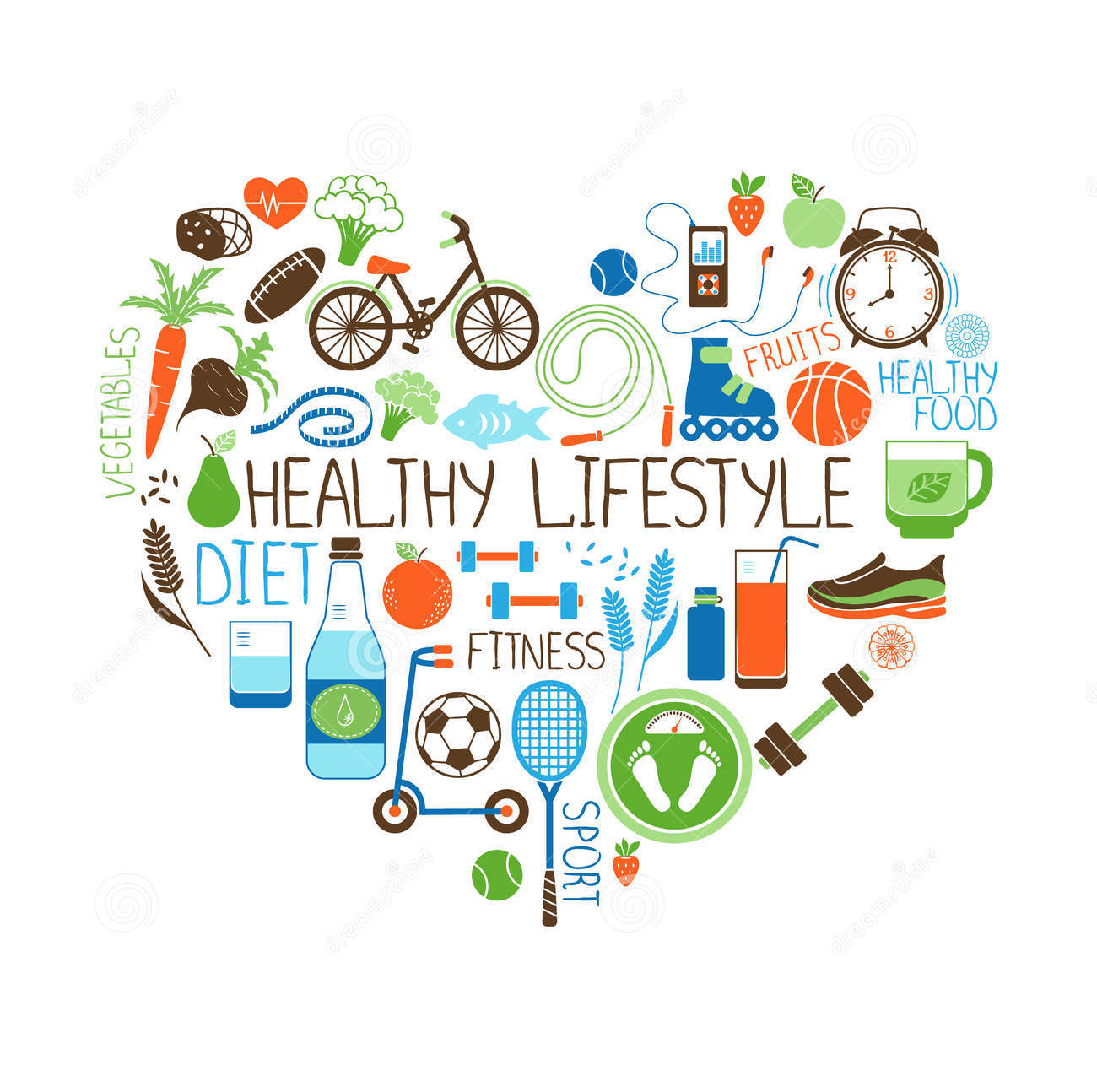 Lack of physical activity
Poor nutrition

These factors are extremely difficult to change and maintain for a long period of time
Retrieved from: 
http://1.bp.blogspot.com/-bJ4CdG_1brg/VkOxaNNMUiI/AAAAAAAAAjA/Riifqs1QmCI/s1600/healthy-lifestyle-diet-fitness-heart-sign-vector-shape-multiple-icons-depicting-various-sports-vegetables-44829978.jpg
(Coronary Artery Disease Risk Factors, 2016)
‹#›
Healthcare Factors
Access to healthcare
Healthcare systems are reactionary

These factors further perpetuate the burden of disease in developing nations
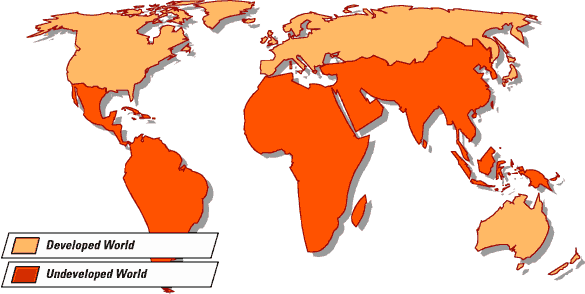 (World Health Organization, n.d.)
Retrieved from: http://www.understandglobalization.com/wp-content/uploads/2013/05/economic-development-map.gif
[Speaker Notes: Healthcare systems around the world are reactionary in nature and tend to treat diseases only when the patient manifests symptoms rather than preventing the disease in the first place. 

This approach to healthcare is especially problematic for chronic diseases such as CAD for which there appears to be no immediate cure but rather the only plausible medical solution is to manage the current conditions to not allow any advancement in the disease. 

Unfortunately, this  approach to disease is extremely expensive, and thus simply impractical for many living in developing nations.]
‹#›
Treatments
‹#›
Treatment Options
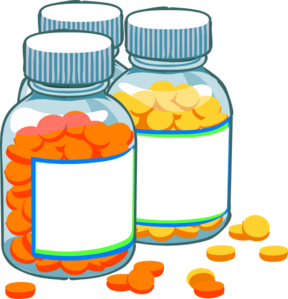 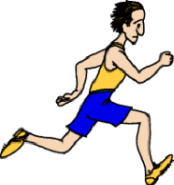 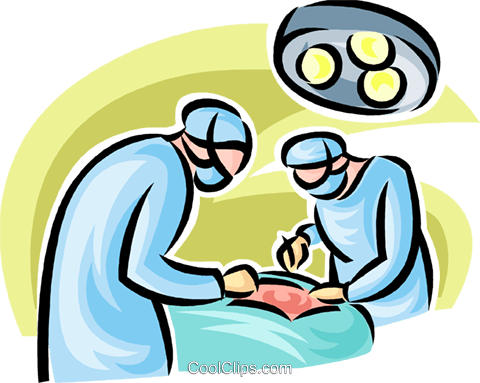 Retrieved from: http://www.clipartpanda.com/categories/medication-clipart,
http://search.coolclips.com/m/vector/vc065197/doctors-in-surgery/,
http://www.clipartbest.com/clipart-dTrodpMpc
[Speaker Notes: CAD can be treated through pharmacological options (medications), medical procedures and lifestyle modifications.]
‹#›
Pharmacological Options (Medication)
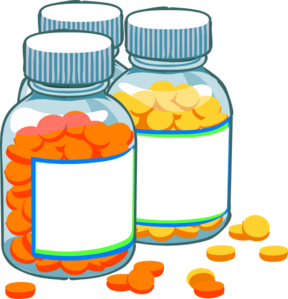 Beta blockers 
Nitrates 
Angiotensin converting enzyme (ACE)
Antiplatelets 
Aspirin (Acetylsalicylic acid, ASA)
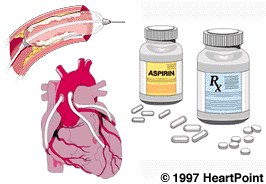 Retrieved from http://www.heartpoint.com/treatcoronaryartdis.html
(Brugts et al.,2012), (Hennekens,Dyken & Fuster, 1997)
[Speaker Notes: There are numerous medications available that are used to lower blood pressure and prevent blood clots from forming which ultimately reduces your chances of mortality from CAD. These medications include: beta blockers, nitrates, angiotensin converting enzyme (ACE) inhibitors, and antiplatelets. 

Beta blockers are known to slow down the heartbeat  and improve blood flow.
Nitrates are often used to widen blood vessels and control angina symptoms. 
ACE are known to reduce the production of angiotensin, a chemical that causes arteries to narrow, and so are commonly used to lower blood pressure. 
Antiplatelets such as aspirin are known to prevent formation of blood clots.]
‹#›
Medical Procedures and Surgery
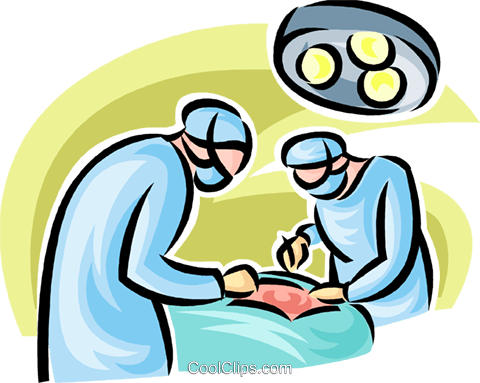 Coronary Artery Bypass Graft Surgery (CABG)
Percutaneous Coronary Intervention (PCI)
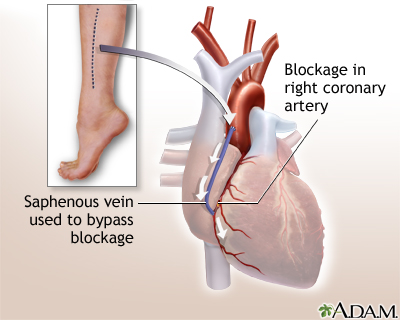 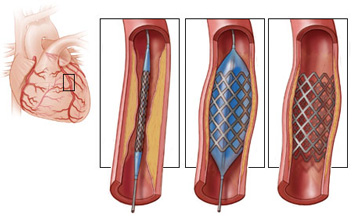 Image retrieved from: http://umm.edu/health/medical/ency/presentations/heart-bypass-surgery-series
Image Retrieved from: http://www.premierheartcarett.com/coronary-angioplasty-pci/
(Llyod-Jones et al., 2010), (National Heart, Lung, and Blood Institute,  2016),
[Speaker Notes: Coronary Artery bypass graft surgery (CABG) is the most common type of heart surgery and is performed to improve blood flow into the heart. This surgery is performed by connecting a healthy artery or vein from another part of your body such as from the leg, chest, or arm  to the blocked coronary artery. The healthy artery or vein bypasses the blocked or narrowed part of the artery, thus providing a new pathway for oxygen-rich blood to flow to the heart.

In the image shown, the surgery was performed using the saphenous vein from the leg, to bypass blockage in the right coronary artery. 

Unlike the bypass surgery, the percutaneous coronary intervention (PCI) is a non-surgical procedure. It is often performed to widen blocked arteries often caused by atherosclerosis or “hardening of the arteries”. The procedure requires cardiac catheterization which involves the insertion of a hollow tube (catheter) with a small inflatable balloon at its tip, along with a stent. The stent then remains holding the artery open, as you can see in the image.]
‹#›
Lifestyle Modifications
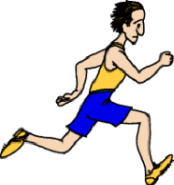 Nutrition
Reducing cholesterol levels
Eating healthy fats
Quitting smoking
Limiting alcohol consumption
Regular physical activity
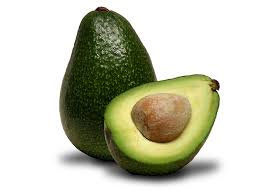 (Erbs,Linke & Hambrecht, 2006), (Jolliffe et al., 2001).
Retrieved from: https://fisyasam.wordpress.com/2014/04/15/powerhouse-benefits-of-avocado/
[Speaker Notes: Lifestyle modifications are important for preventing and treating CAD. 
Some of the lifestyle modifications include nutrition,
This requires that you avoid eating food that raise your blood cholesterol levels ( so red meat and sugar foods) and consuming more sources of monounsaturated and polyunsaturated fats to help lower your cholesterol levels. Some examples include avocados, nuts ,tofu, etc. 
It is also important that you limit the amount of alcohol you consume and quit smoking, as they can increase your risks of developing CAD. 
Regular physical activity have been shown to improve symptoms and reduce mortality in patients with CAD.]
‹#›
Future  Global Burden
‹#›
Future Burden
Global burden expected to increase in developing countries
Large population
Low education level
Poor healthcare facilities 

Developing countries accounted for 57% of total deaths due to CAD in 1990
Expected to increase to 70% by 2020



(Murray and Lopez, 1996)
[Speaker Notes: -The global burden of CAD is expected to increase, especially in developing countries due to a large population, low education level and poor healthcare facilities. 
-According to the Global Burden of Disease Study, developing countries accounted for 57% of the total deaths due to CAD in 1990 and this percentage is expected to increase to 70% by 2020.]
‹#›
Multiple Choice
Which of the following is not a non-modifiable risk factor? 
Nutrition 
Age
Ethnicity
Sex
Family History

Which of the following are acute ischemic conditions? 
Angina
Heart Attack
Shortness of Breath
A & B only
All of the Above
‹#›
Multiple Choice
Which of the following is not a non-modifiable risk factor? 
Nutrition (##)
Age
Ethnicity
Sex
Family History

Which of the following are acute ischemic conditions? 
Angina
Heart Attack
Shortness of Breath
A & B only
All of the Above (##)
Questions?
‹#›
References
Benjamin, E. J., Levy, D., Vaziri, S. M., D'Agostino, R. B., Belanger, A. J., & Wolf, P. A. (1994). Independent risk factors for atrial fibrillation in a population-based cohort: the Framingham Heart Study. Jama, 271(11), 840-844.
Bogle, Richard. (n.d.). Coronary Angiography. Retrieved from: http://www.richardbogle.com/coronary-angiography.html

Brugts, J. J., de Maat, M. P. M., Danser, A. H. J., Boersma, E., & Simoons, M. L. (2012). Individualised therapy of angiotensin converting enzyme (ACE) inhibitors in stable coronary artery disease: overview of the primary results of the PERindopril GENEtic association (PERGENE) study. Netherlands Heart Journal, 20(1), 24-32. doi:10.1007/s12471-011-0173-6

Cleveland Clinic (2017). Coronary Artery Disease. Retrieved January 15, 2017 from http://my.clevelandclinic.org/health/articles/coronary-artery-disease. 

Coronary Artery Disease Risk Factors. (2016). National Heart, Lung, and Blood Institute. Retrieved from: https://www.nhlbi.nih.gov/health/health-topics/topics/hd

Eckel, R. H., & Krauss, R. M. (1998). American Heart Association Call to Action: Obesity as a Major Risk Factor for Coronary Heart Disease. Circulation, 97(21), 2099–2100. http://doi.org/10.1161/01.CIR.97.21.2099

Erbs, S., Linke, A., & Hambrecht, R. (2006). Effects of exercise training on mortality in patients with coronary heart disease. Coronary artery disease, 17(3), 219-225.

Fuster, V., Badimon, L., Badimon, J. J., & Chesebro, J. H. (1992). The pathogenesis of coronary artery disease and the acute coronary syndromes. New England journal of medicine, 326(4), 242-250.

Hennekens, C. H., Dyken, M. L., & Fuster, V. (1997). Aspirin as a Therapeutic Agent in Cardiovascular Disease A Statement for Healthcare Professionals From the American Heart Association. Circulation, 96(8), 2751-2753. 

Jolliffe, J., Rees, K., Taylor, R. R., Thompson, D. R., Oldridge, N., & Ebrahim, S. (2001). Exercise‐based rehabilitation for coronary heart disease. The Cochrane Library. doi: 10.1002/14651858.CD001800.

Libby, P., & Theroux, P. (2005). Pathophysiology of coronary artery disease. Circulation, 111(25), 3481-3488.

Lloyd-Jones, D., Adams, R. J., Brown, T. M., Carnethon, M., Dai, S., De Simone, G., ... & Go, A. (2010). Heart disease and stroke statistics—2010 update. Circulation, 121(7), e46-e215.
‹#›
References (2)
Mathers CD, Loncar D. Projections of global mortality and burden of disease from 2002 to 2030. PLoS Med. 2006 Nov;3:e442. 
Mayo Clinic Staff (2015). Coronary artery disease. Retrieved January 15, 2016 from http://www.mayoclinic.org/diseases-conditions/coronary-artery-disease/symptoms-causes/dxc-20165314

Mayo Clinic. (n.d.). Coronary Artery Disease: Diagnosis. Retrieved from: http://www.mayoclinic.org/diseases-conditions/coronary-artery-disease/diagnosis-treatment/diagnosis/dxc-20165331
Murray CJL, Lopez AD. The Global Burden of Disease: A Comprehensive Assessment of Mortality and Disability from Disease, Injuries and Risk Factors in 1990 and Projected to 2020. Boston, Ma: Harvard University Press; 1996.

National Heart, Lung, and Blood Institute.(2016). How is Coronary Heart Disease Treated ?. Retrieved January 13,2017 from https://www.nhlbi.nih.gov/health/health-topics/topics/cad/treatment#HeartHealthyEating 

National Heart, Lung, and Blood Institute.(2016). Percutaneous Coronary intervention.Retrieved January,13, 2017 from: https://www.nhlbi.nih.gov/health/health-topics/topics/angioplasty

Premier Heart Care TT. (n.d.). Coronary Angioplasty (PCI).Retrieved January 18 2017 from http://www.premierheartcarett.com/coronary-angioplasty-pci/

Sanchis-Gomar, F., Perez-Quilis, C., Leischik, R., & Lucia, A. (2016). Epidemiology of coronary heart disease and acute coronary syndrome. Annals of Translational Medicine, 4(13).

University of Maryland Medical Center. (2017). Heart Bypass surgery-series. Retrieved January 18 2017 from http://umm.edu/health/medical/ency/presentations/heart-bypass-surgery-series

Wong, N. D. (2014). Epidemiological studies of CHD and the evolution of preventive cardiology. Nature reviews. Cardiology, 11(5), 276.

Wing, R. R., & Phelan, S. (2005). Long-term weight loss maintenance. The American Journal of Clinical Nutrition. http://doi.org/82/1/222S [pii]

World Health Organization. (n.d.). Estimates for 2000-2012: Disease Burden. Retrieved from: http://www.who.int/healthinfo/global_burden_disease/estimates/en/index2.html 

World Health Organization (n.d.). 50 Facts: Global health situation and trends 1955-2025. Retrieved from: http://www.who.int/whr/1998/media_centre/50facts/en/